INTERESTING  CASE  OF PANCYTOPENIA
DR.N.ILAVARASI
                               POST GRADUATE 
                 MADURAI  MEDICAL COLLEGE
HISTORY
26 yrs old female admitted with 
Loss of appetite
Easy fatiguability              1 year

Bleeding PV &
Lower abdominal pain  	   10 days.
HISTORY
PAST HISTORY;
Repeated blood transfusions- GRH past 2 yrs
Not a k/c/o T2DM/SHT/BA/Seizures/Jaundice
No h/o previous surgeries

 MENSTRUAL HISTORY
Menarche -13 yrs of age, regular cycle 5/28
history
PERSONAL HISTORY
    Unmarried. Studied up to 12 th std.
    Developmental mile stones normal
    Sleep & appetite normal
    Bladder & bowel habits normal
FAMILY HISTORY
GENERAL EXAMINATION
Short statured
Conscious 
Oriented
Moderately built
Severe pallor +
No cyanosis
No clubbing
No significant lymphadenopathy
Not icteric
Not dyspneic
No markers of TB or HIV
NO NEURO CUTANEOUS MARKERS
GENERAL EXAMINATION
Diffuse Hyper keratosis
Hyper pigmentation over knuckles & tongue were present         
Hypoplastic Right Thumb +
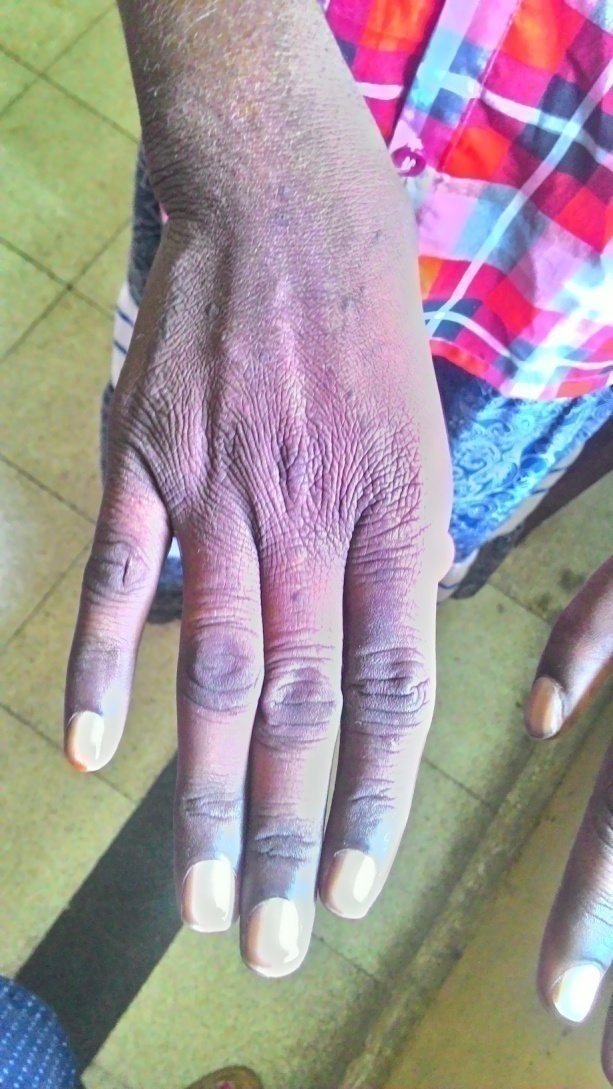 HYPO PLASTIC RIGHT THUMB
ANTHROPOMETRY
Height                    : 139 cm
Wt                           : 34 kg
Height ;neck ratio  : normal

VITALS
BP                           : 100/60 mmhg
PR                           : 86/min
RR                           : 14/min
Temperature          : 98.2 F
Fundus                   : PALE
SYSTEMIC EXAMINATION
CVS: 
          S1S2 +
          Soft systolic haemic murmur +
           
 RS		: NVBS heard
P/A		: Soft, no organomegaly
CNS	: NFND
PROVISIONAL DIAGNOSIS
1.  SHORT STATURE WITH SKELETAL
     ABNORMALITIES

2.  ANEMIA FOR EVALUATION
INVESTIGATIONS
RBS                        	 : 109
RFT                                   : U-18,Cr-0.8
ELECTROLYTES            : NORMAL
LFT                               	  : NORMAL
Urine routine    	 : Normal
Blood grouping                 : O +ve
ECG                        	  : Normal
Lipid profile                      : Normal
USG ABDOMEN&
    PELVIS                            : NORMAL STUDY

CXR                                    :Normal study
INVESTIGATIONS
COMPLETE HEMOGRAM

Hb                           	:5.9gms 
TC                           	:1600
Platelet                   	:3000
ESR                         	:95mm/hr.
PCV                        	:18.8%
BT&CT                   	:NORMAL
Reticulocyte count 	:0.5%
C.reti count             :0.25%
ANC                         :976
INVESTIGATIONS
PERIPHERAL SMEAR
RBC; Anisopoikilocytosis,they show hypo chromic micro cytosis ,some of them show normo cytic normo chromic , few elongated cells seen.
WBC; Count slightly diminished.
Neutrophil -61%
    Lymphocytes -38%
Monocyte  - 1%
Platelets     -3000
IMPRESSION:
   PANCYTOPENIA
INVESTIGATIONS
Repeat values showed
   Hb;6.8 gms, TC ;2300,platelet-17,000
REPEAT peripheral SMEAR showed:
Marked  hypo chromic micro cytic anemia with thrombocytopenia.
WBC count ;normal.
BONE MARROW ASPIRATION
    Markedly diluted with peripheral blood .
    Marrow  particles not seen.
IMPRESSION:
    ANEMIA WITH THROMBOCYTOPENIA.
X RAY – BOTH HANDS
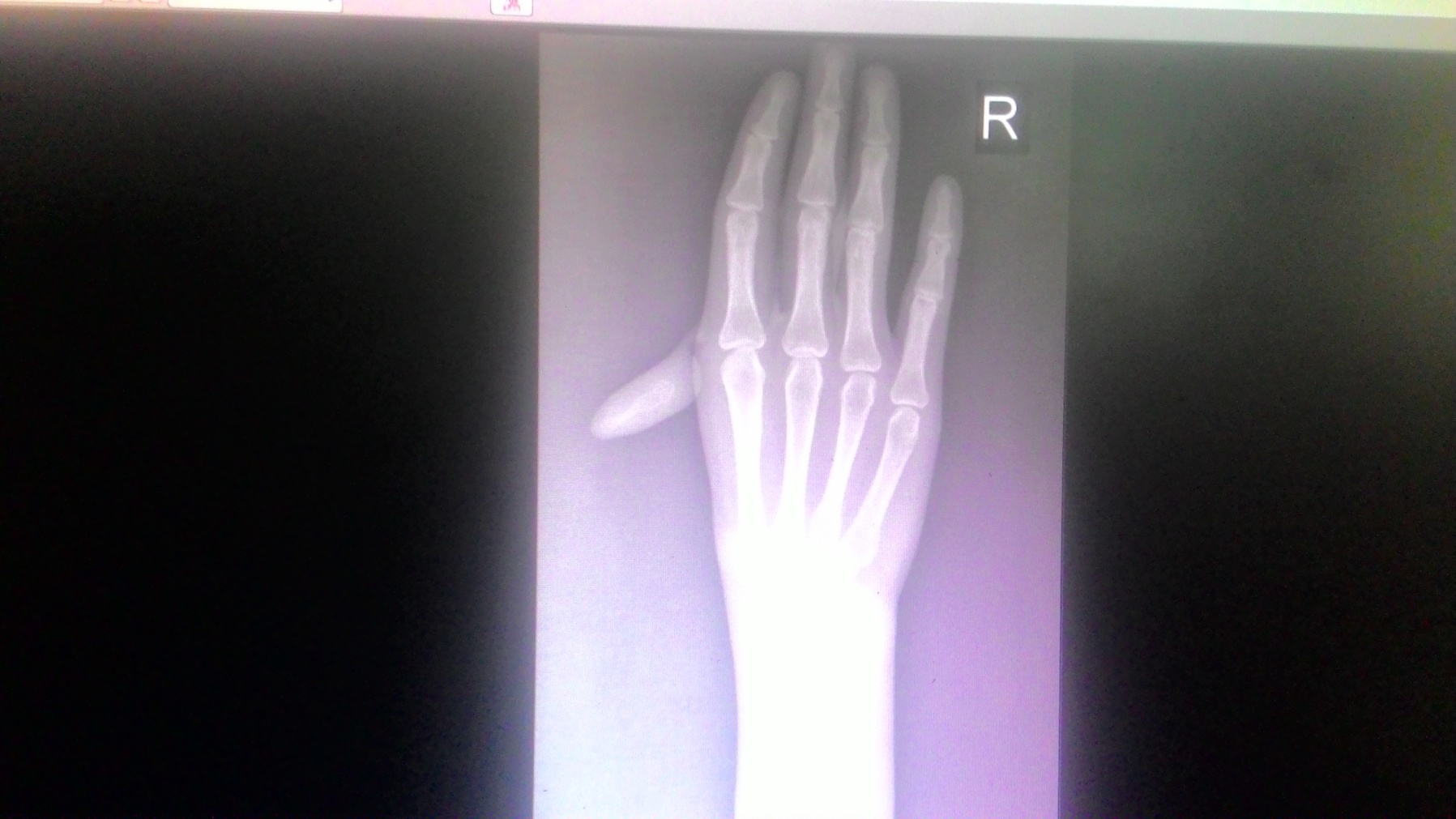 X RAY REPORT
Right: 
Thumb hypo plastic
Bone, joints normal 

Left:
Thumb appears normal
Hand with joint & soft tissue normal
EVALUATION
2D echo                             :Normal
OGD                    	     :Normal
Fundus                              :Pale
TFT	 	                :Hypo thyroid
Audiogram                        :Normal
Screening x rays              :Normal 
ANA                                      :Negative
VIRAL MARKERS:
    1.HIV                                 :Negative
    2.HBsAg                            :Negative 
    3.HCV                                :Negative
EXPERT OPINION
?APLASTIC ANEMIA
      BMA: Inconclusive

SUGGESTED
      1.Repeat BMA
      2.Bone marrow biopsy
      3.Cytogenetic studies
FATTY  MARROW  
WITH  MYELOID  AND  ERYTHROID  SERIES
BONE MARROW BIOPSY
CYTOGENETIC STUDIES
CHROMOSOMAL BREAKAGE ANALYSIS 
    done at 


   CHRISTIAN MEDICAL COLLEGE. VELLORE
CHROMOSOMAL BREAKAGE
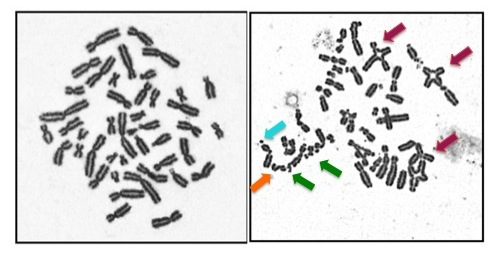 OUR PATIENT ‘S       Chromosome Breakage Analysis
OUR PATIENT ‘S Chromosome Breakage Analysis
Analysis report
DISCHARGE ADVICE
Case of  FANCONI`S ANEMIA.

ADVISED:
        1.C.DANAZOL.200 mg 1-0-1
        2.T. FOLIC ACID 1-0-1
        3.T. BC 1-0-1
        4.T. FS  1-0-1
       Genetic counselling given
DIAGNOSIS
1.Short stature
2.Hypo plastic thumb
3.Hyper pigmented lesions
4.Pancytopenia/Aplastic anemia
5.Chromosomes sensitive to MITOMYCIN C

FINAL DIAGNOSIS
1. FANCONI’S ANEMIA
2. HYPOTHYROIDISM
AIM OF PRESENTATION
Rare case.
Rare in ADULTS
Incidence 1 in 3,60,000 individuals
Treatment is different

 FUTURE PLAN:
Bone marrow transplantation at JIPMER.
Family screening.
REFERENCE ARTICLE
The concept and practice of Fanconi Anemia: from the clinical bedside to the laboratory bench:
From  Western Sydney Genomics, Western Sydney Genetic Program, The Children’s Hospital at Westmead, NSW, Australia
Correspondence to: Dr Zhan-He Wu. Western Sydney Genomics, Western Genetic Program, NSW, 2145, Australia. Email: zhan.wu@health.nsw.gov.au.
Carry home message
1.Short stature
2.Hypo plastic thumb
3.Hyper pigmentation
4.Pancytopenia/Aplastic anemia

Think of    FANCONI`S ANEMIA
discussion
Defective DNA repair 
AR disorder; except FANCB- XR
15 genes responsible.FANCA most common 
Cause of death – Bone marrow failure
Male : Female ; 1:1
Squmous cell CA commonest malignancy
Diagnosis : Physical , marrow failure, MDS or AML in an atypical age
Chromosomal fragility in T-lymphocytes is gold standard
HSCT treatment of choice.ATG or cyclosporine